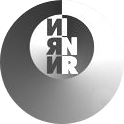 Towards a possible discoveryof dark photons with a multi-cathode counter
Anatoly Kopylov
Institute for Nuclear Research of RAS
In collaboration with: Igor Orekhov, Valery Petukhov et al
The aim of experiment: to search for Dark MatterVirial theorem: kinetic energy of gravitationally bound objects should be equal to – 0.5  of their potential energy Zwicky (1937) – analyses of red shifts of the Coma Cluster of galaxies: surprisingly high mass-to-light ratioEnigma 1: to-day, according to a combination of all data: the dark matter accounts for about 84 % of the matter content of the Universe (Planck 2018 results)Enigma 2: why dark matter is distributed in galaxy by a spherical halo while baryonic matter – in the plane of galaxy ? CDM is not particles but waves,  mγ’ < 100 eV
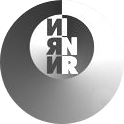 Lam Hui arXiv:2101.11735v1
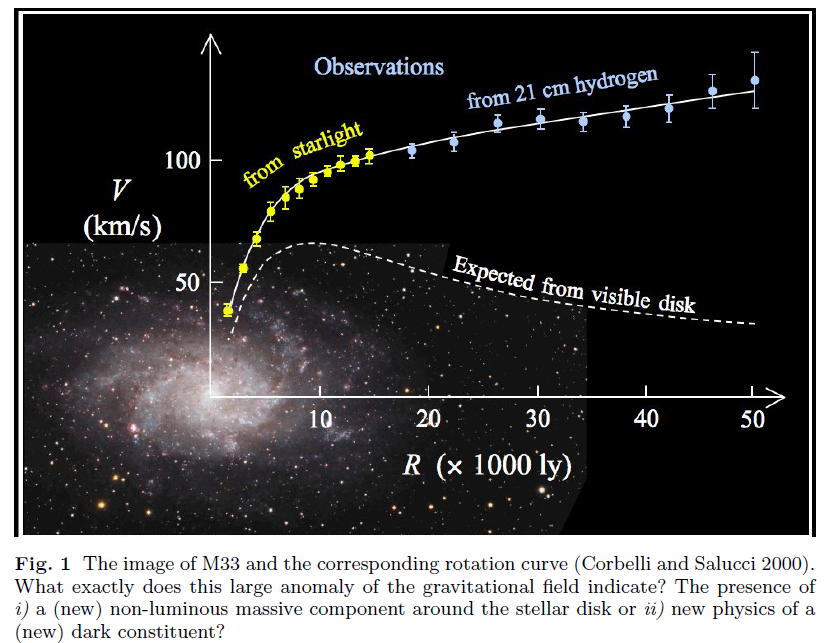 Why Dark Matter?
The only empirical evidence 
for dark matter to-day is 
provided by astronomical 
observations.
P. Salucci arXiv:1811.08843
3
A. Kopylov ICPPA, Moscow, December 2022 г.
What is a nature of dark matter?
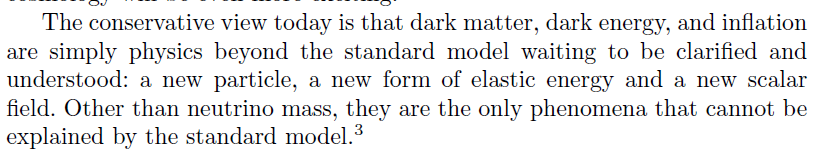 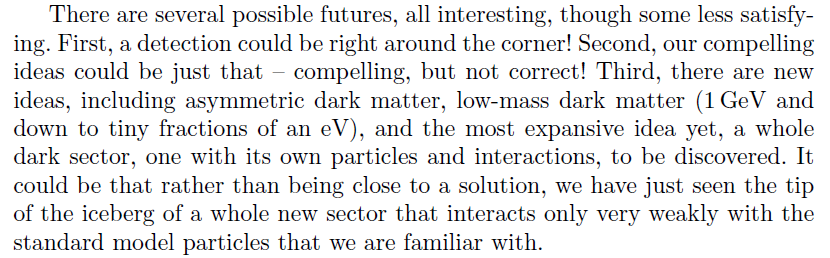 M.S.Turner arXiv:2109.01760
A. Kopylov ICPPA, Moscow, December 2022 г.
4
The dark Photon
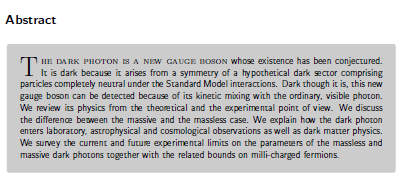 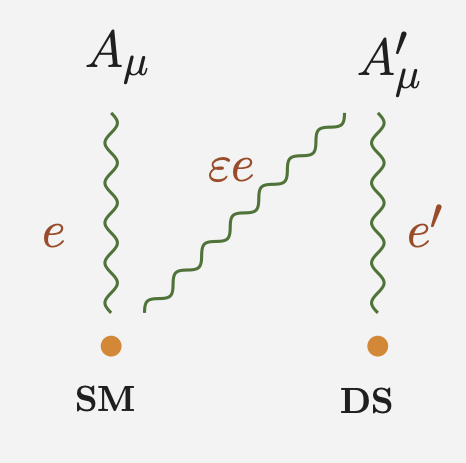 M. Fabbrichesi, E. Gabrielli, G. Lanfranchi 
The Physics of the Dark Photon, Springer Briefs in Physics (Springer, 2021)
5
A. Kopylov ICPPA, Moscow, December 2022 г.
V. Dzunushaliev, V. Folomeev, A.Tlemisov
Linear Energy Density and the Flux of an Electric Field in Proca Tubes
Symmetry 2021, 13, 640. https://doi.org/10.3390/sym13040640

V. Dzunushaliev, V. Folomeev
Axially symmetric particlelike solutions with the flux of a magnetic field in the non-Abelian Proca-Higgs theory
Phys. Rev. D 104, 116027 (2021)

V. Dzunushaliev, V. Folomeev
Proca balls with angular momentum or flux of electric field
arXiv:2112.06227v.2 [hep-th] 16 Feb 2022
6
A. Kopylov ICPPA, Moscow, December 2022 г.
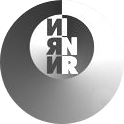 PHELEX – PHoton-ELectron EXperiment
multicathode counter technique as an extension of 
a method of a dish antenna to higher masses (energies)
ρCDM ≈ 0.3 GeV/cm3

ρ⊙ = (0.43 ± 0.06) GeV/cm3 (Salucci et al 2010)
Galactic dark matter halo.
But locally, near the Sun? 
Primordial Solar dark matter halo?
arXiv:2007.11016 
(N.B.Anderson, A.Partenheimer, 
and T.D.Wiser)
θ – angle between electric field of a photon and the surface  
 χ- dimensionless parameter quantifying a kinetic mixing
(D.Horns, J.Jackel, A.Lindner, A.Lobanov, J.Redondo, A.Ringwald , “Searching for wispy cold dark matter with a dish antenna” Journal of Cosmology and Astroparticle Physics, vol.4. article 16, 2013)
In our case: due to low reflectivity of the surface 
the photon gets absorbed and emits an electron
Sensitivity:
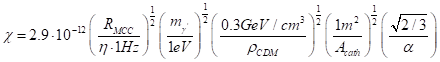 7
A. Kopylov ICPPA, Moscow, December 2022 г.
R.B.Cairns and J.A.R.Samson Journal of optical society of AmericaVol. 56, Number 11, November 1966, 1568-1573
eV
10
30
8
A. Kopylov ICPPA, Moscow, December 2022 г.
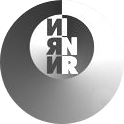 Multicathode counter technique as an extension of a method of dish-antenna
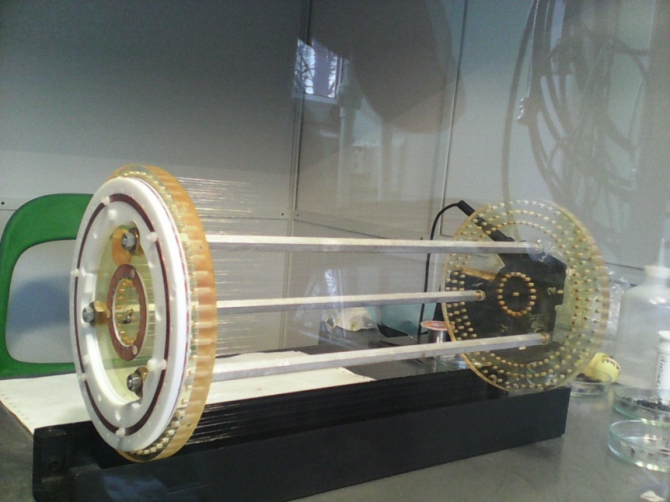 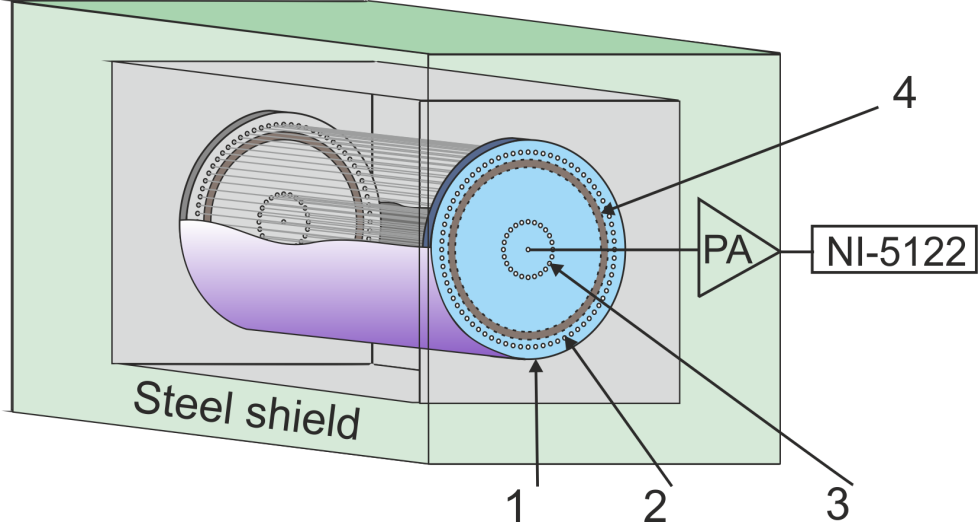 9
A. Kopylov ICPPA, Moscow, December 2022 г.
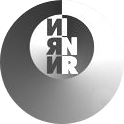 Multi-cathode counter: assembling and testing
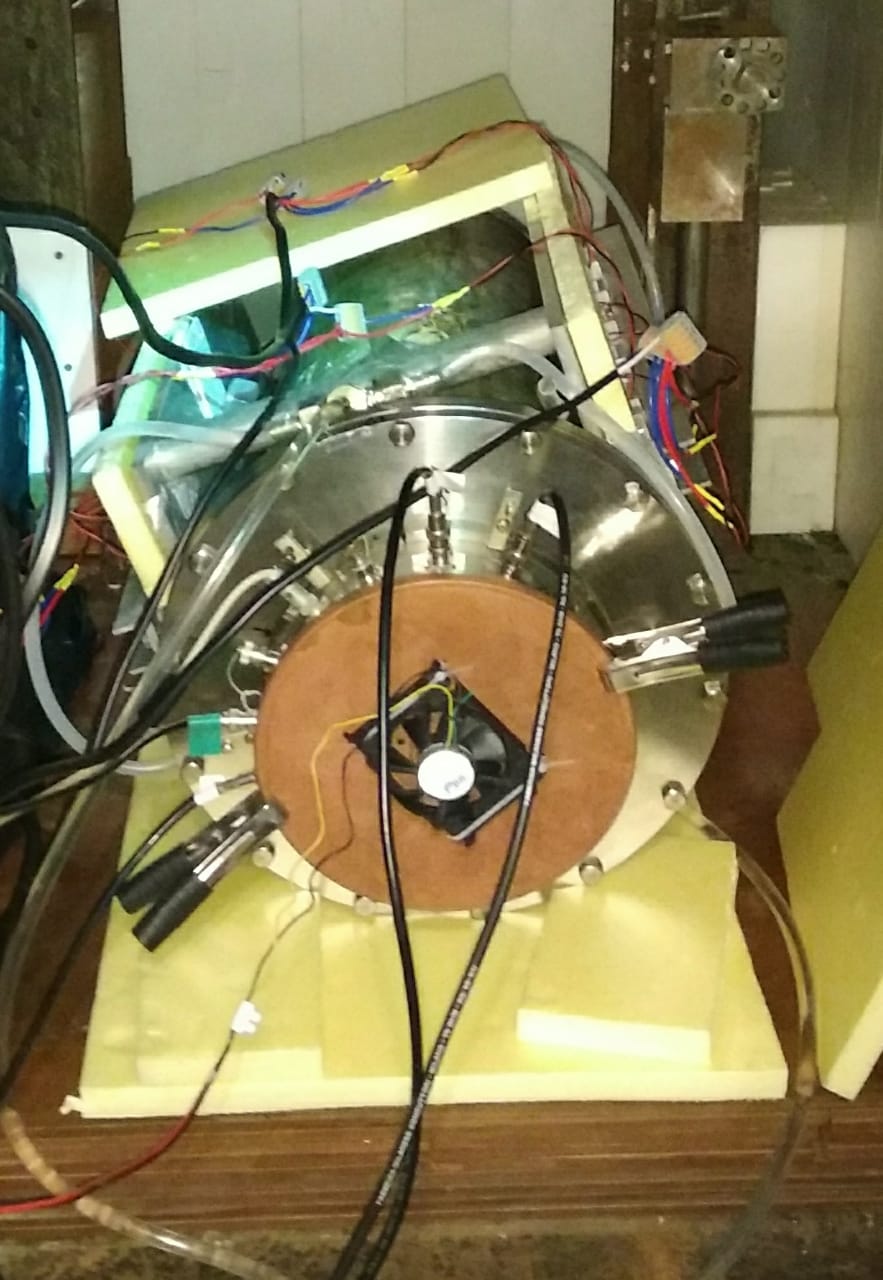 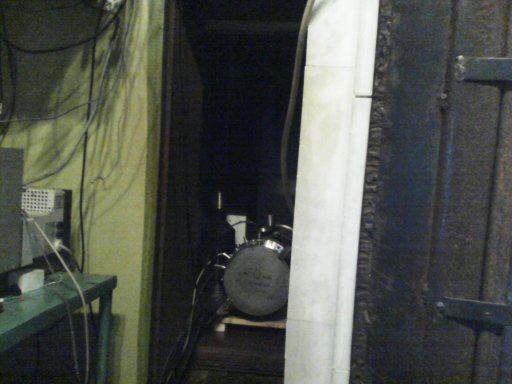 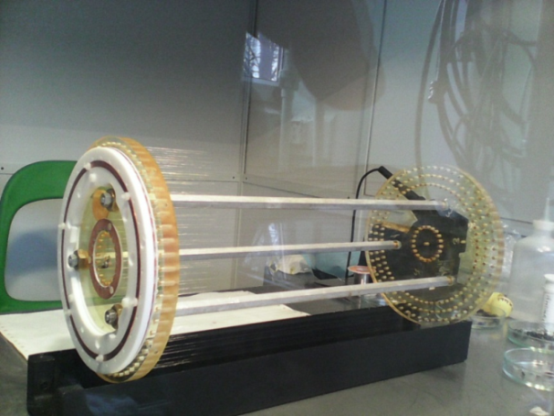 10
A. Kopylov ICPPA, Moscow, December 2022 г.
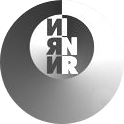 Single-electron pulses
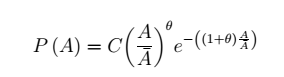 Polya distribution
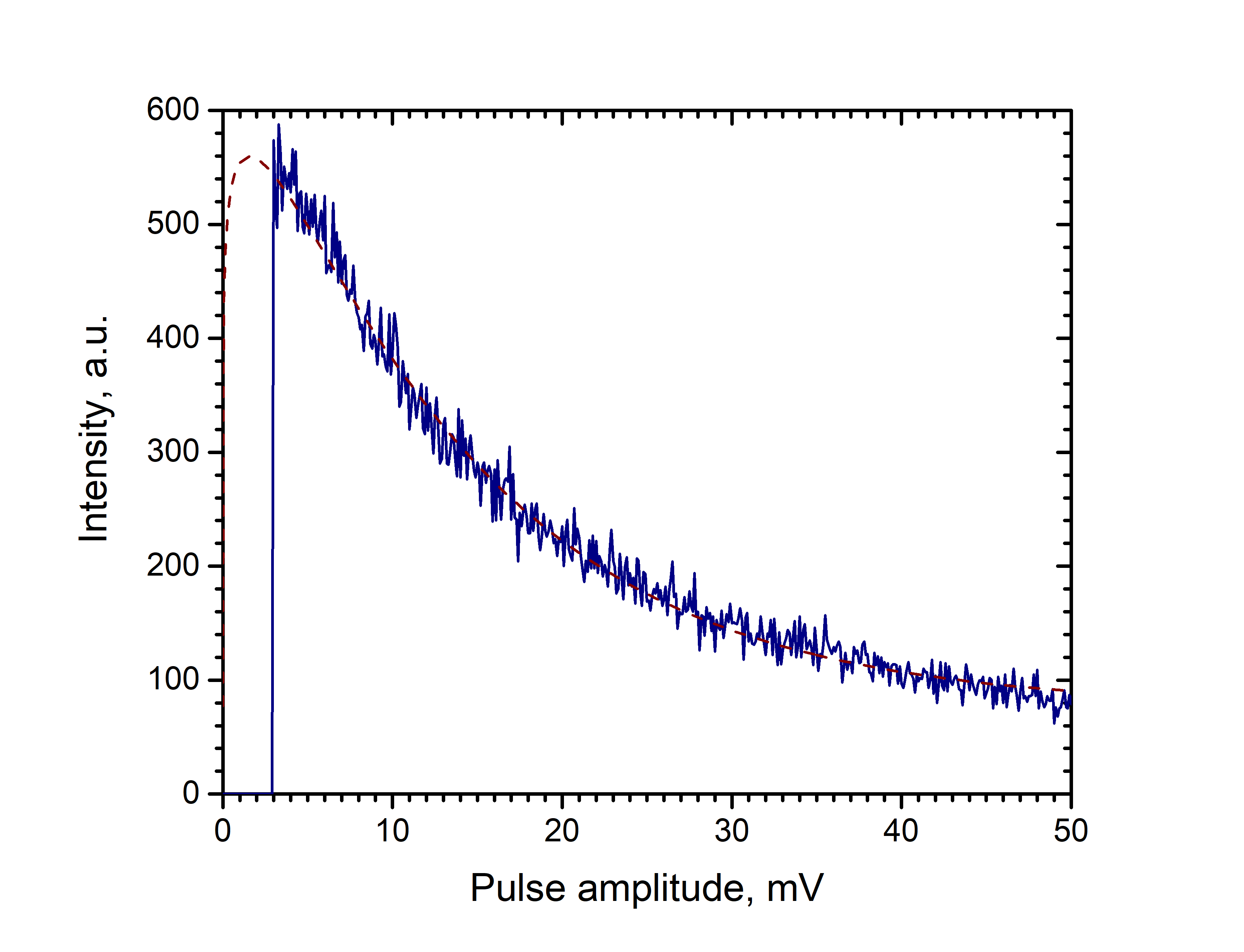 Pulse from muon crossing the counter
Pulse from single electron
From muons at sea level: ≈ 15 pulses per second  ≈ 15% dead time (10 ms per each pulse)
11
A. Kopylov ICPPA, Moscow, December 2022 г.
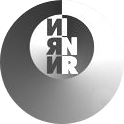 Principle of a multicathode counter:Retarding  potential of the second cathode in configuration 2The effect: rMCC = R1 – R2
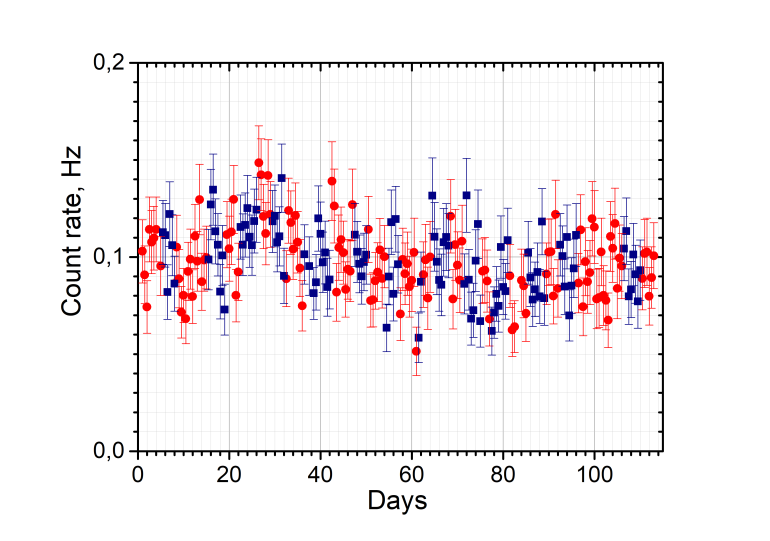 HV2
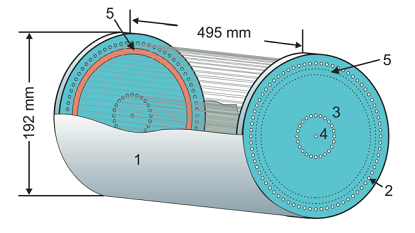 HV1
ΔU = HV2 – HV1
R1 – red, R2 - blue
12
A. Kopylov ICPPA, Moscow, December 2022 г.
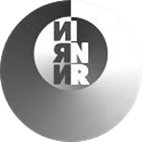 Red – configuration 1
Blue – configuration 2
871 points;
In previous 
measurements – 200
points
New measurements Al – (Ne + CH4(10%) 1 Bar)
13
A. Kopylov ICPPA, Moscow, December 2022 г.
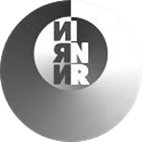 New result:
C1-C2 = - 0.00018 ± 0.00101 Hz
Then @ 95 C.L.
RMCC =  1.646σ/ε = 0.00164/0.608 =
= 0.0027
ε – efficiency of counting

Χ < 3×10-12
 
Included in:
R. L. Workman et al., (Particle Data Group) Prog. Theor. Exp. Phys. 2022, 083C01 (2022)
New upper limit
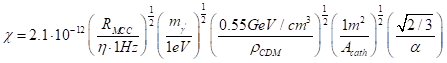 14
A. Kopylov ICPPA, Moscow, December 2022 г.
New 
development
Assembling of the new counter        View through a quarz window
15
A. Kopylov ICPPA, Moscow, December 2022 г.
Cathode of the counter
16
A. Kopylov ICPPA, Moscow, December 2022 г.
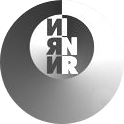 EVIDENCE BASE: Directionality of the counting
θ – angle between a field of a hidden photon and the surface  
 χ- dimensionless parameter quantifying a kinetic mixing
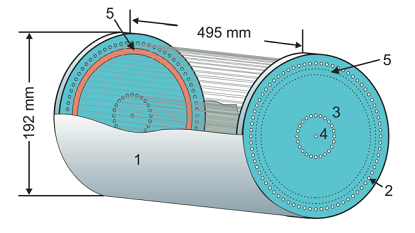 Field along the axes of the counter
(D.Horns, J.Jackel, A.Lindner, A.Lobanov, J.Redondo, A.Ringwald , “Searching for wispy cold dark matter with a dish antenna” Journal of Cosmology and Astroparticle Physics, vol.4. article 16, 2013)
Field normal to the axes of the counter
If the surface is mirror-like!
The counter with a matt surface – 
for the control measurements
By rotation of the counter – variation of the count rate
17
A. Kopylov ICPPA, Moscow, December 2022 г.
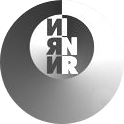 Diurnal variations, Moscow, Russia 55º 45’ N
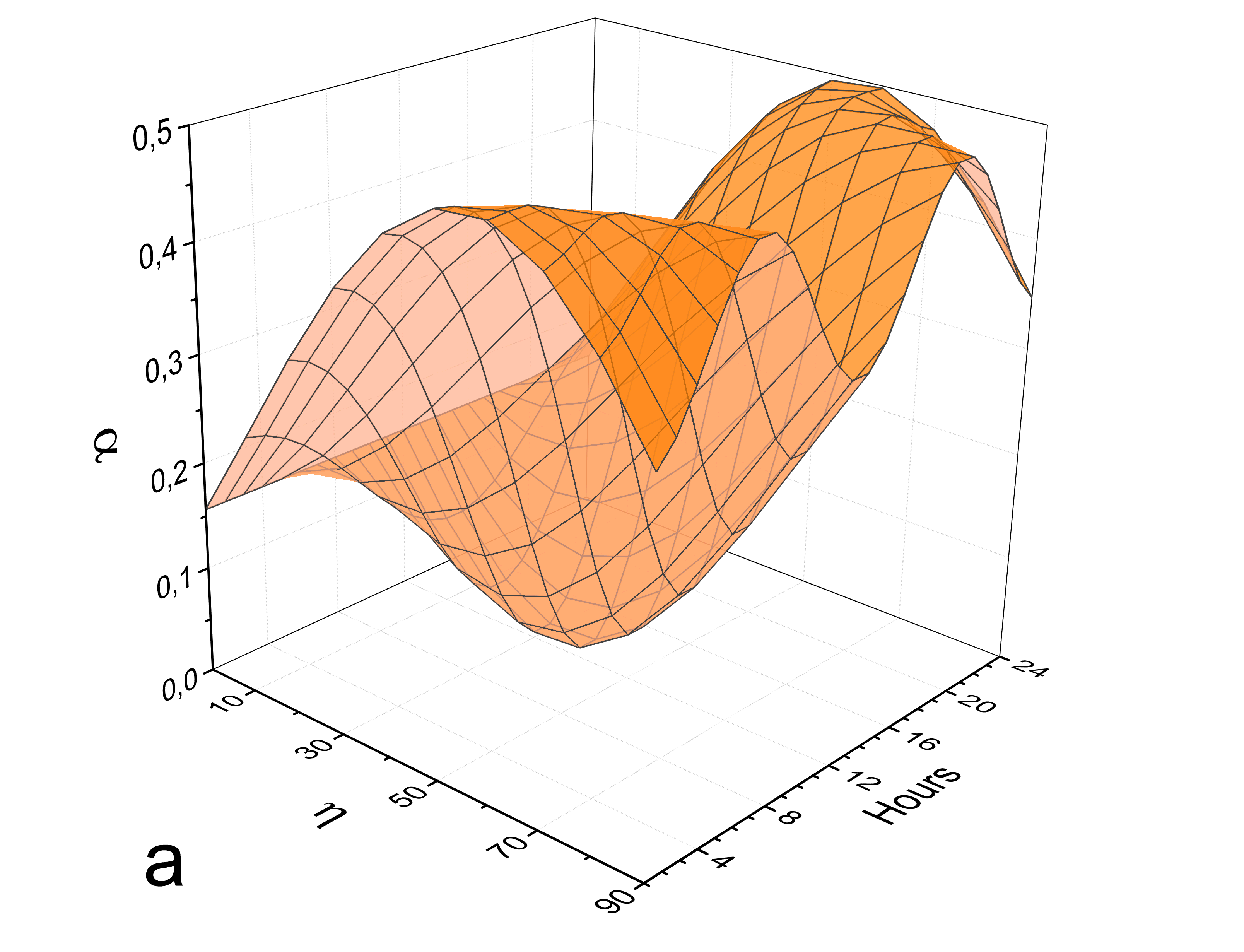 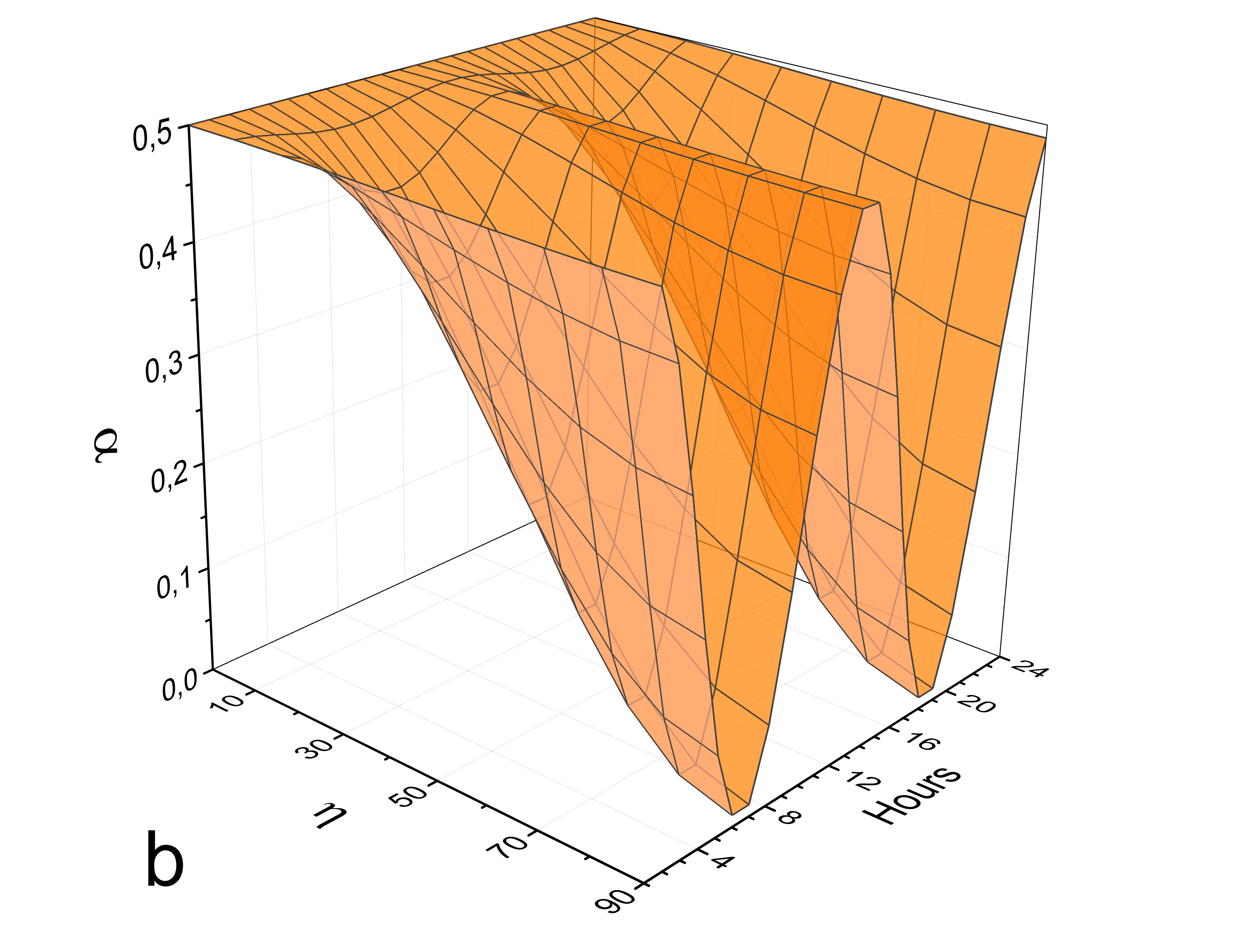 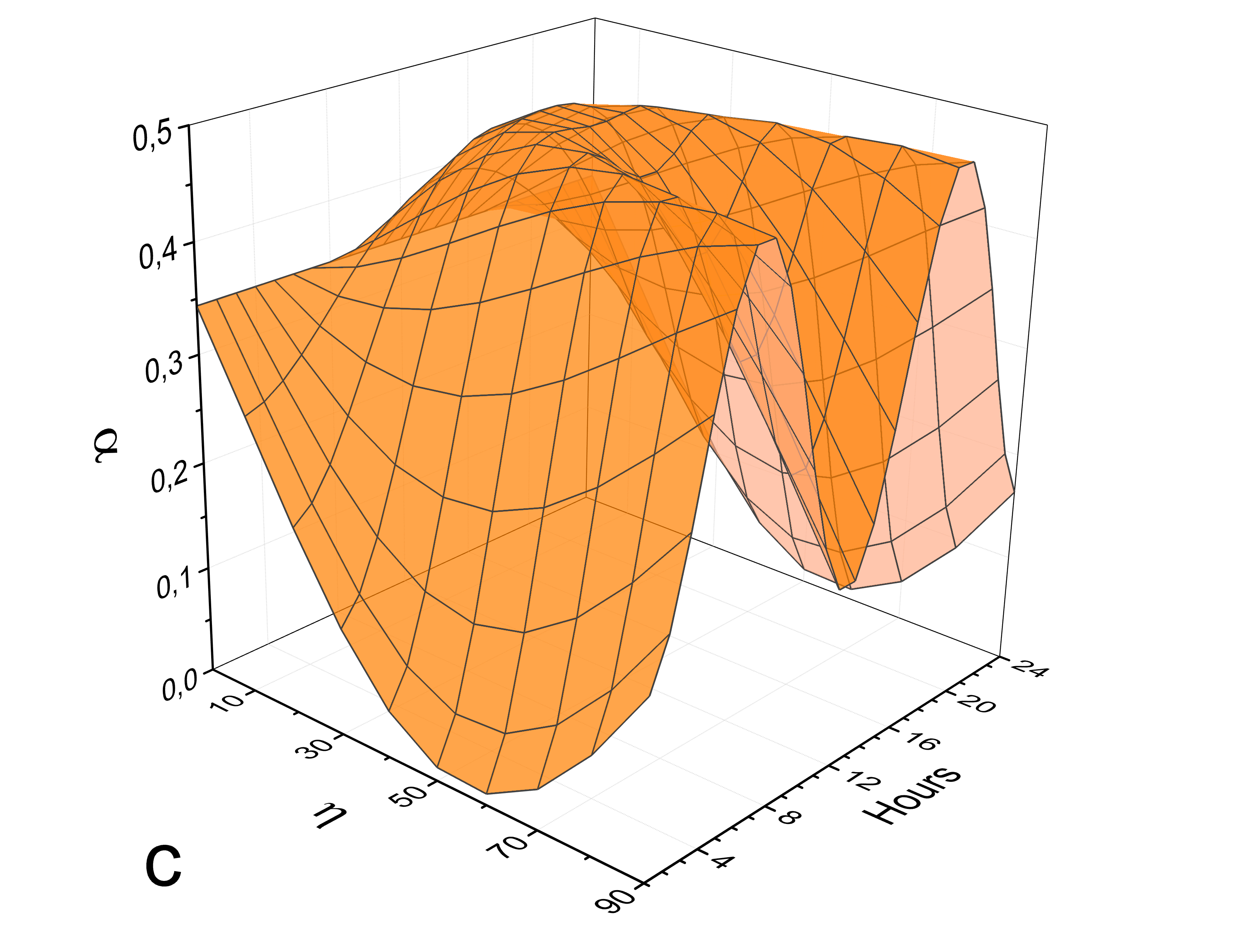 Vertical orientation
East-West orientation
North-South orientation
18
A. Kopylov ICPPA, Moscow, December 2022 г.
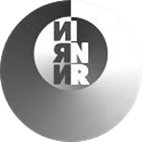 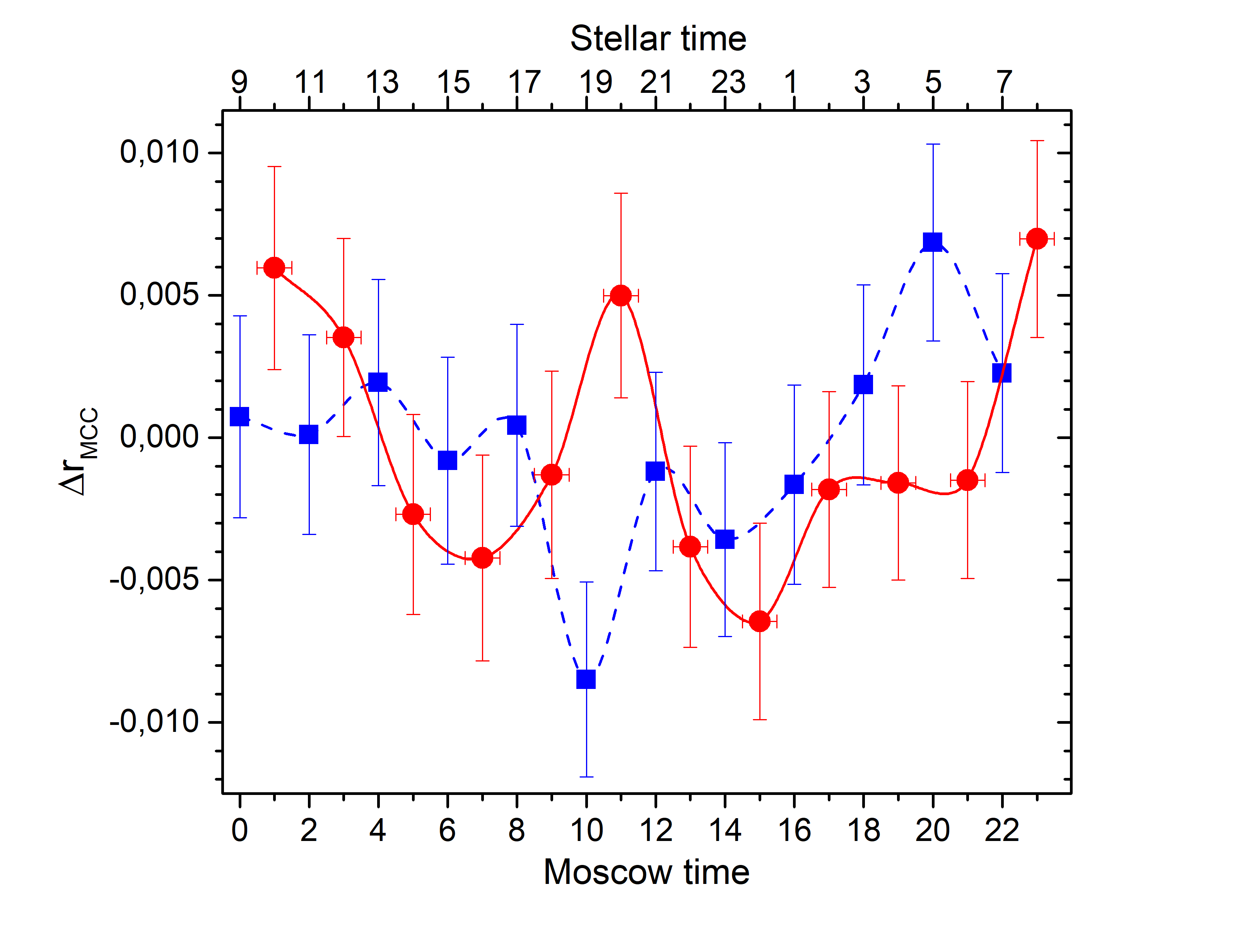 Diurnal variations in solar (red and lower scale) and stellar (blue and upper scale) framesone solar day = 24 hours, one sidereal day = 23 hours 56 minutes
19
A. Kopylov ICPPA, Moscow, December 2022 г.
Evidence base:
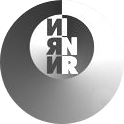 Diurnal variations should show symmetry relative the moment 12-00
(the moment 00-00 is when the vector of E-field is in meridian 
where detector is placed) independent of the model

The curve of diurnal variations depends upon:
 Orientation of the counter (vertical, horizontal EW, NS)
- Geographical latitude where detector is placed
- Quality of the surface of the cathode (polished – rough)
The observation (if any) of diurnal variations with a characteristic signature of the temporal symmetry will prove the existence of dark photons with a certain polarization and will enable  to determine the vector of the electric field in stellar or solar coordinates.
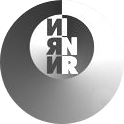 Summary
The method has shown its efficiency. The measurements have been performed at the ground level laboratory in Troitsk (Moscow)

The results obtained have been included in a world compilation of data by Particle Data Group: R. L. Workman et al., (Particle Data Group) Prog. Theor. Exp. Phys. 2022, 083C01 (2022)

The method is unique in the way it enables to get a strong evidence base that the observed signal is really from dark photons
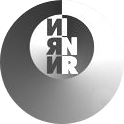 Our publications:
1. A.K., I.Orekhov, V.Petukhov, PHELEX: Present Status, Moscow University Physics Bulletin, 2022, Vol. 77, pp, 315-318. DOI: 10.3103/S0027134922020539
2 . A.K., I.Orekhov, V.Petukhov, Diurnal Variations of the Count Rates from Dark Photons, Particles 2022, 5, 180-187. https://doi.org/10.3390/particles5020016
3. A.K., I.Orekhov, V.Petukhov, Multi-cathode counter as a detector of dark photons, Physics of Atomic Nuclei, 2022, Vol.85, No. 6, pp 1-9, (2022). 
DOI: 10.31857/S0044002722060083
4. A.K., I.Orekhov, V.Petukhov, Present Status of the Experiment on the Search for Dark Photons by a Multi-Cathode Counter, Physics of Atomic Nuclei, 2021, Vol.84, No. 6, pp 860-865
5. A.K., I.Orekhov, V.Petukhov, On the possibility of observing diurnal variations in the count rate of dark photons using a multicathode counters, Physics of Particles and Nuclei, 2021, Vol.52, No.1, pp. 31 - 38
6.  A.K., I.Orekhov, V.Petukhov, First results and future prospects with PHELEX, Journal of Physics, Conference Series, 1690 (2020) 012002, doi:10.1088/1742-6596/1690/1/012002
7. A.K., I.Orekhov, V.Petukhov, Results from a hidden photon dark matter search using a multi-cathode counter, JCAP, 07, 008 (2019)
22
A. Kopylov ICPPA, Moscow, December 2022 г.
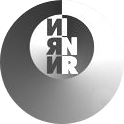 Our publications:
8. A.K., I.Orekhov, V.Petukhov, Method of search for hidden photons of Cold Dark Matter using a multi-cathode counter, Physics of Atomic Nuclei, Vol.82, No. 9, pp 1-8, (2019) 9. A.K., I.Orekhov, V.Petukhov, Search for Hidden Photon Dark Matter using a Multi-Cathode Counter. Proceedings of the 4th International Conference on Particle Physics and Astrophysics (ICPPA-2018), Journal of Physics: Conference Series, 1390 (2019) 01206610. A.K., I.Orekhov, V.Petukhov, A multi-cathode counter in a single-electron counting mode, NIM A, 910, 164 (2018)
23
A. Kopylov ICPPA, Moscow, December 2022 г.
Dr. Anatoly Kopylov
Thank you for your attention
24
A. Kopylov ICPPA, Moscow, December 2022 г.